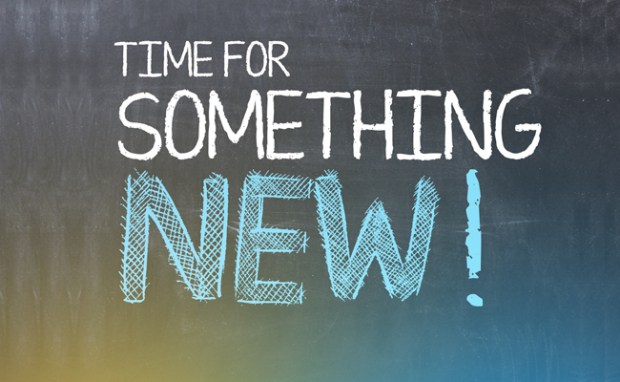 UP SourceHubSupplier WebinarSeries(for non-DWR services)
UP SourceHub
Providing a streamlined process from Procure to Pay, with complete visibility along the way

User friendly
100% electronic
Improves efficiency
Drives down cost
Facilitates compliance
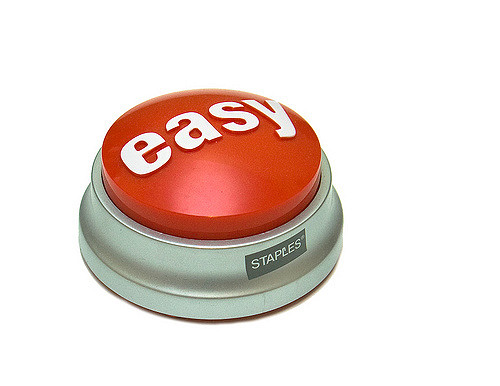 Enhanced Procurement Workflow
Provides a streamlined process from request to pay
Requester
Approver
Supplier
Supplier
Releaser
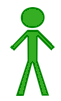 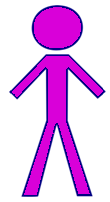 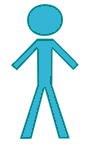 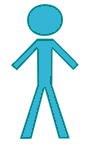 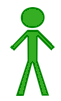 Submits requisition
Approves PO
Accepts PO & Performs Service
Submits SES 
for invoicing
Verifies work and Releases SES for payment
Submit Requisition
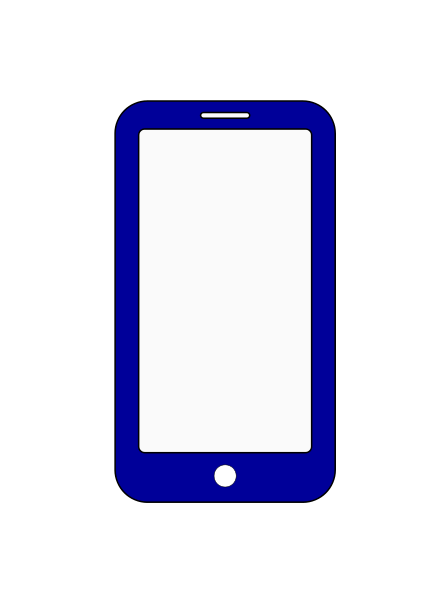 UP Requester submits requisition for service using a shopping cart model

Can request a service with existing contract or for new contract
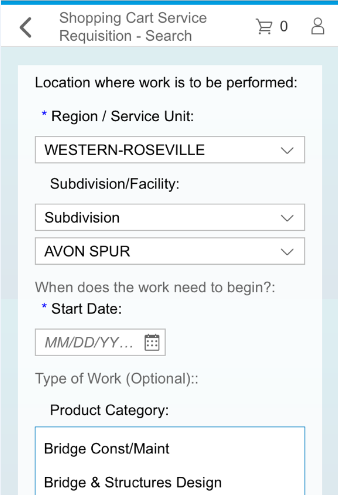 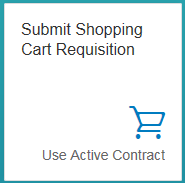 INVC/PMT
REQUISITION
APPROVAL
PO
WORK/SES
Approve PO
UP Approver reviews and approves requisition/PO electronically and PO issued to supplier
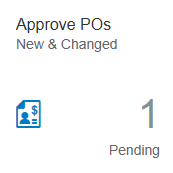 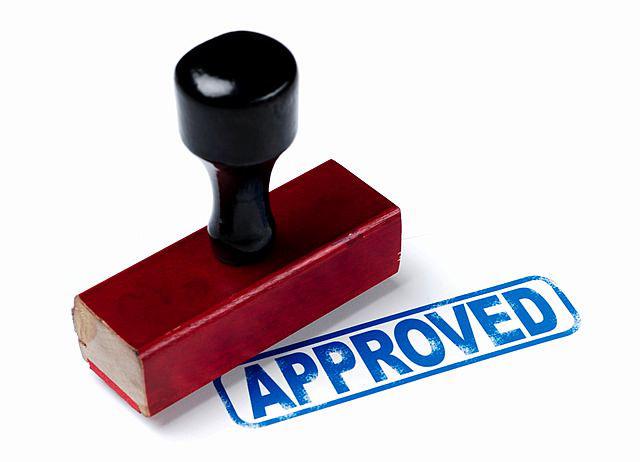 INVC/PMT
REQUISITION
APPROVAL
PO
WORK/SES
Accept PO
Supplier issued electronic PO with details of requisition to begin work

If PO is accepted, Supplier can begin work.  

If PO is rejected, Requester is notified and Supply Chain will coordinate alternate sourcing

Supplier cannot begin work without an accepted PO
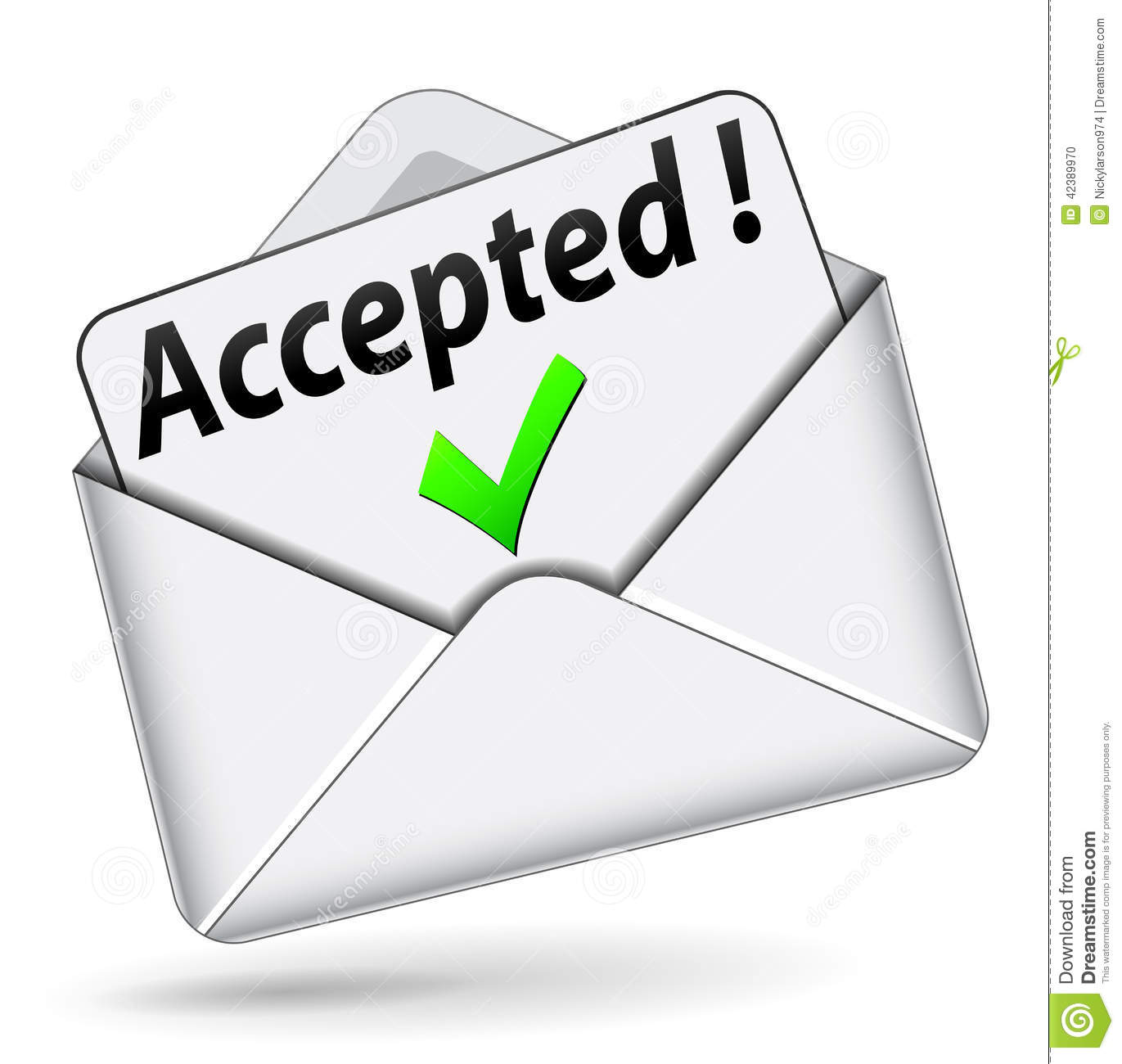 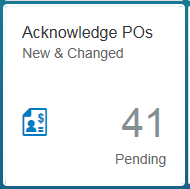 INVC/PMT
REQUISITION
APPROVAL
PO
WORK/SES
[Speaker Notes: We anticipate most PO’s being accepted by the Suppliers.  However, if PO is rejected, notice goes to Requester and PO is routed to Supply Chain for review.  Supply Chain will work with the Supplier and Requester to determine why rejected and either modify requirements with existing Supplier or secure an alternate source.]
Work Performed/Invoiced
Supplier performs the work as scheduled

Supplier submits Service Entry Sheet (SES) into UP SourceHub with work and billing details

SES will be the supplier’s invoice submission, inclusive of any supporting documentation
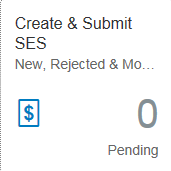 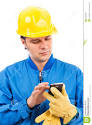 INVC/PMT
REQUISITION
APPROVAL
PO
WORK/SES
[Speaker Notes: SES becomes Supplier Invoice in UP SourceHub.  Supplier will not need to input two different documents.]
Confirm & Release SES for Payment
SES routed to UP Releaser for confirmation

UP Releaser confirms SES is accurate and releases for payment
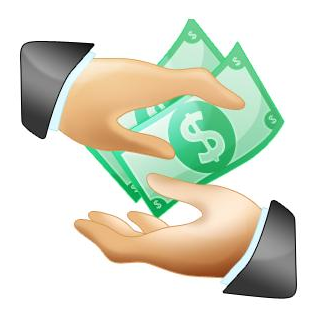 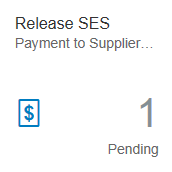 REQUISITION
APPROVAL
PO
WORK/SES
INVC/PMT
Other Features & Functionality
Reporting
Bidding and Bid Management
Contracting and Contract Management
eSignatures
Supplier Profile Management
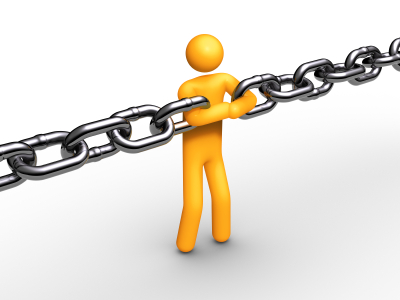 Technical Requirements
Internet Access
Chrome, Internet Explorer or Safari Browser
Microsoft Excel and Microsoft Word (Bidding/Contracting only, Not SES)
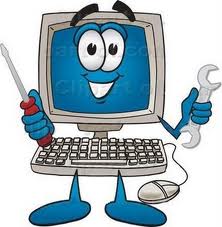 UP SourceHub Launchpad
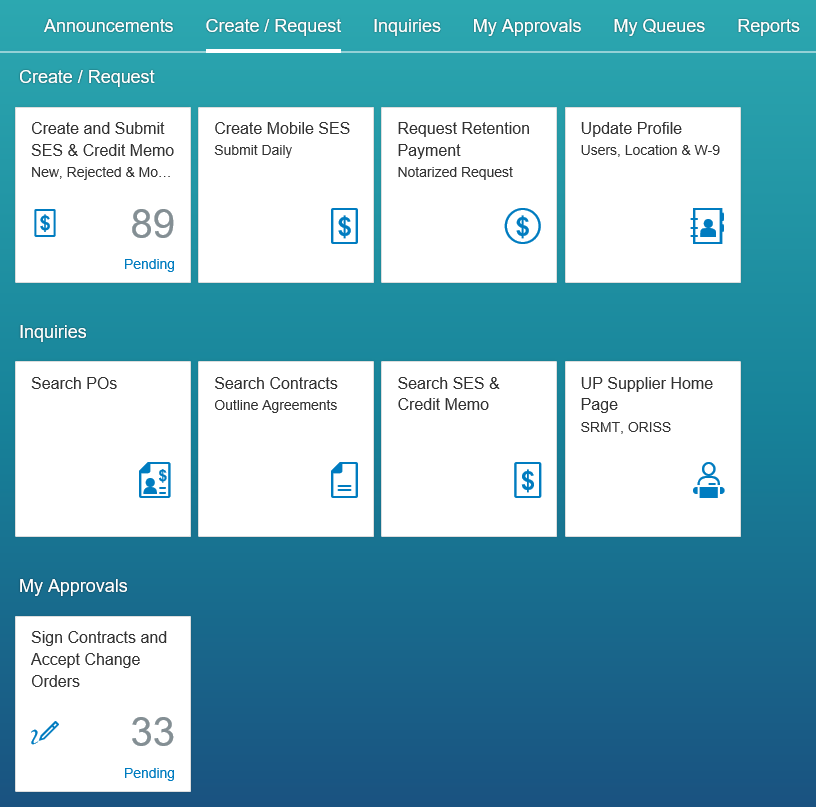 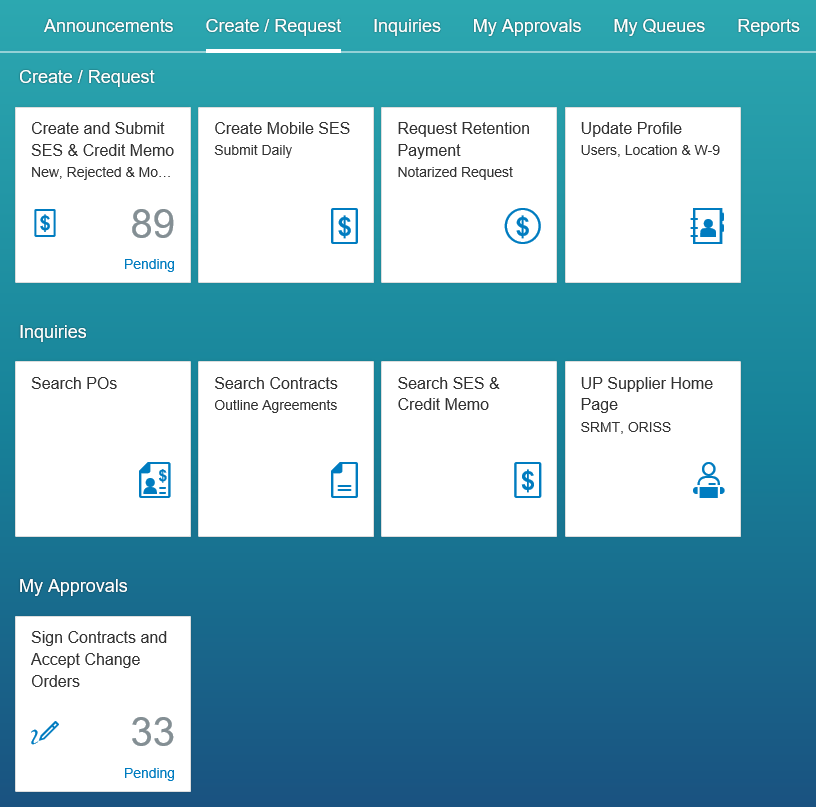 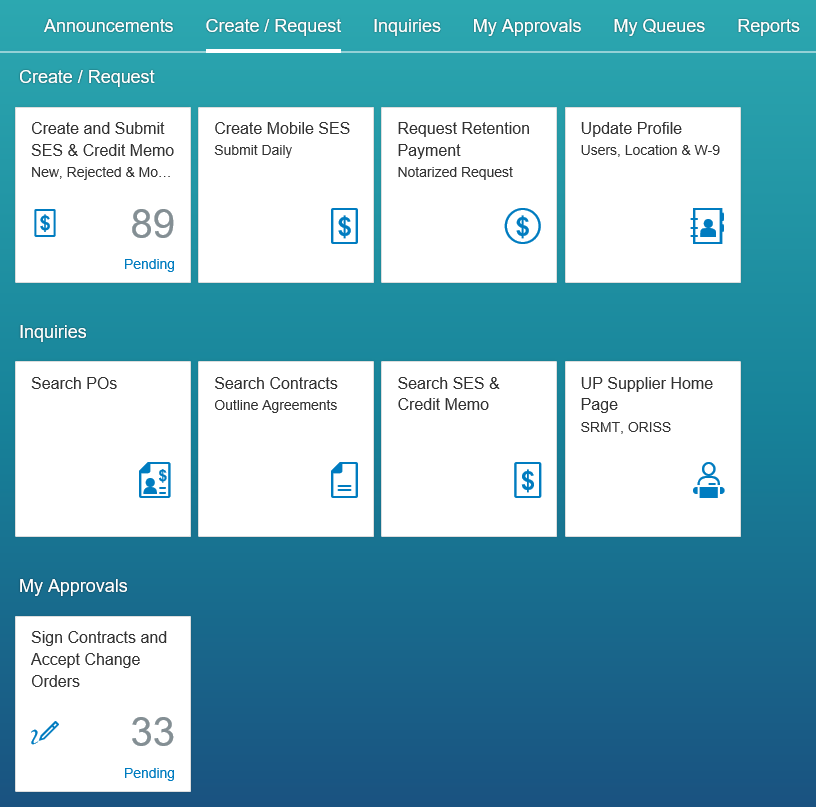 NOTE: While screen shots may include real names, the data has been modified for purposes of this presentation and is not representative of actual data
Accepting PO
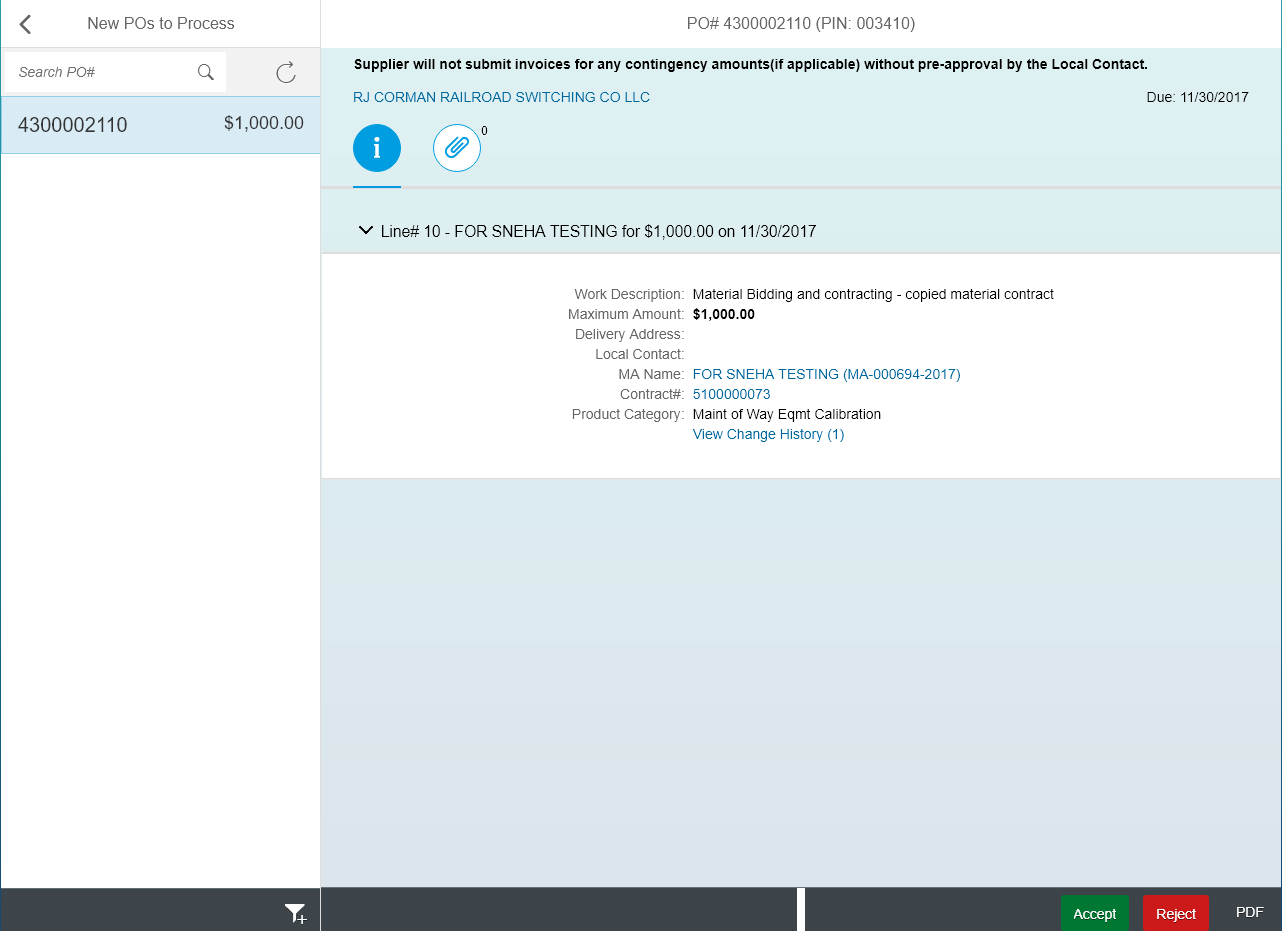 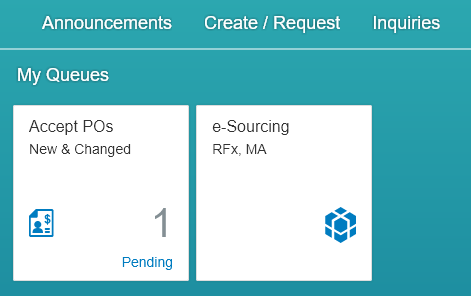 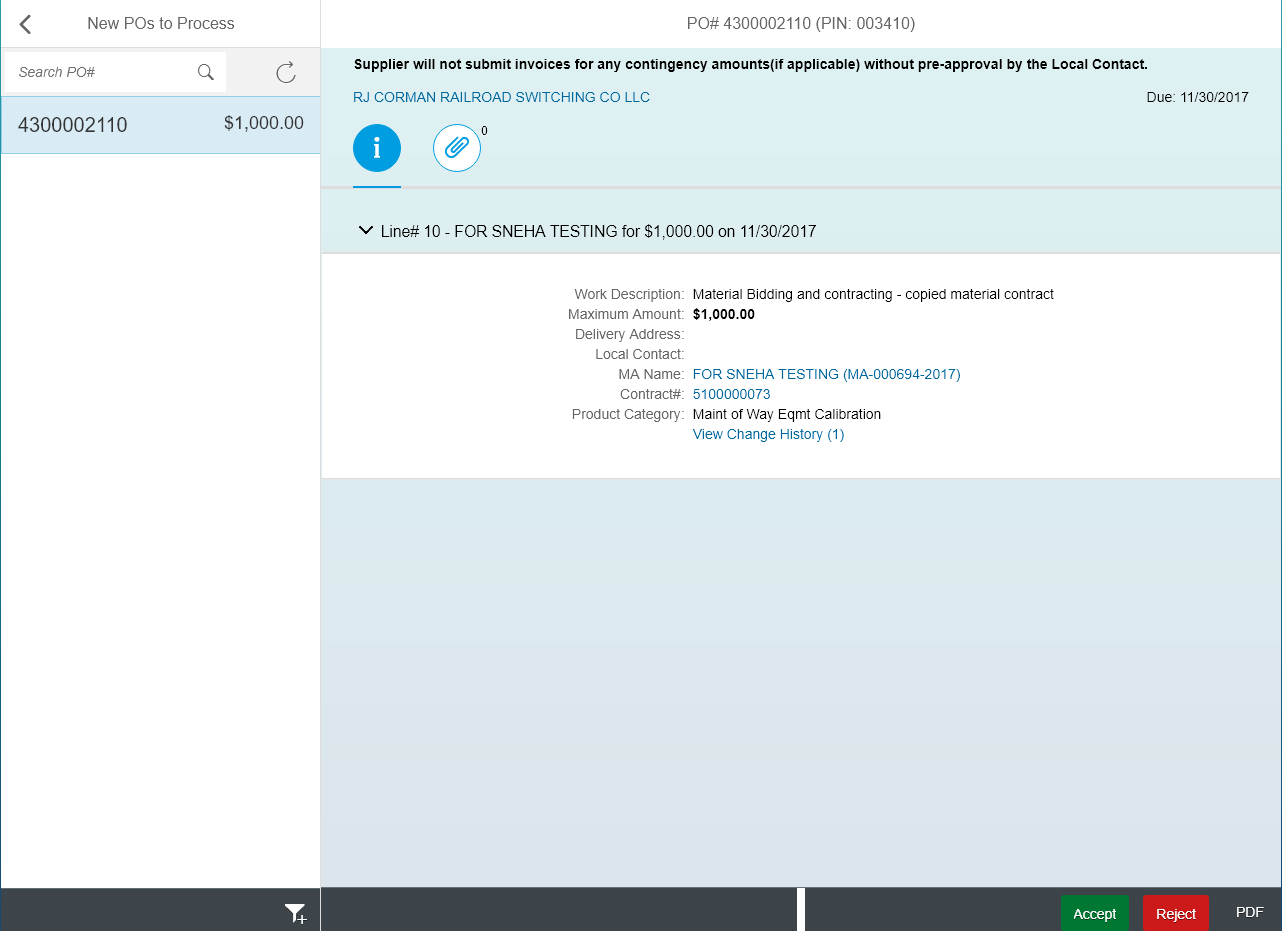 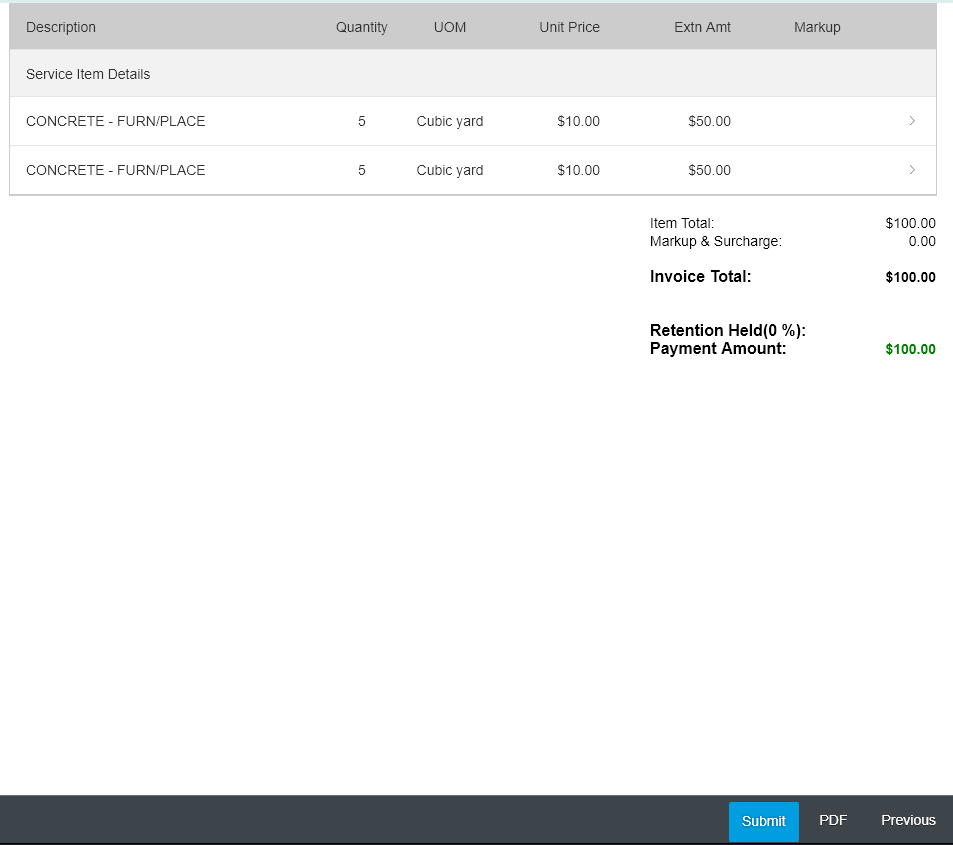 Submitting SES
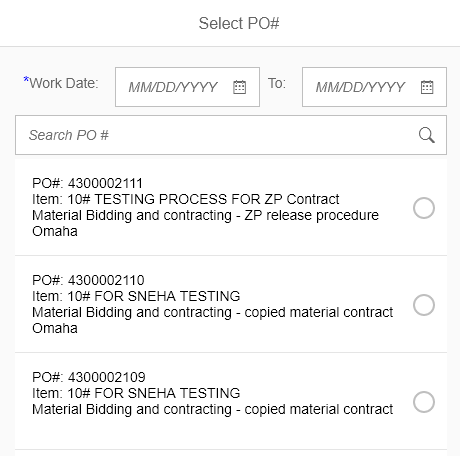 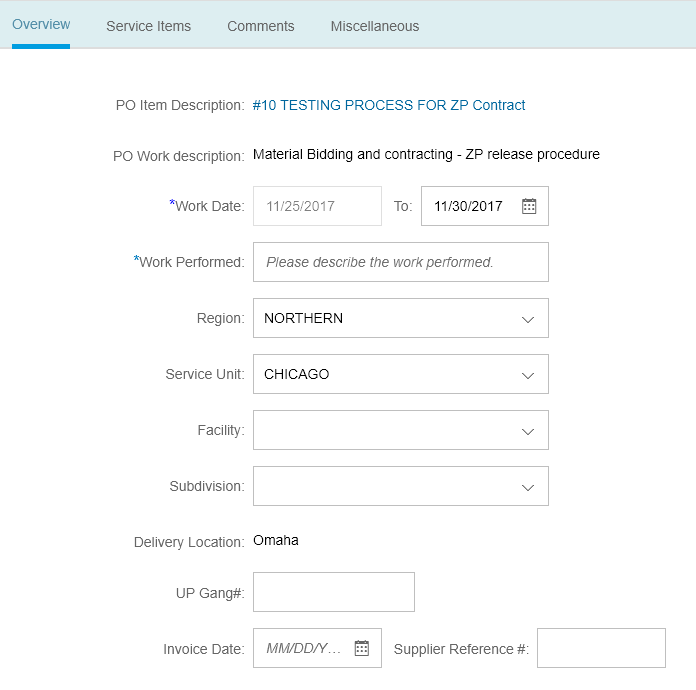 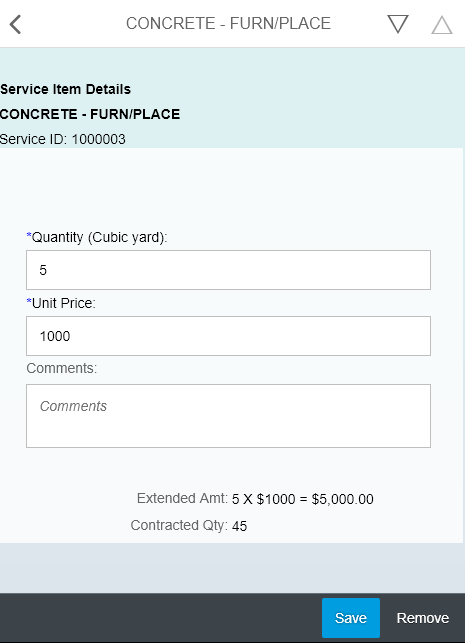 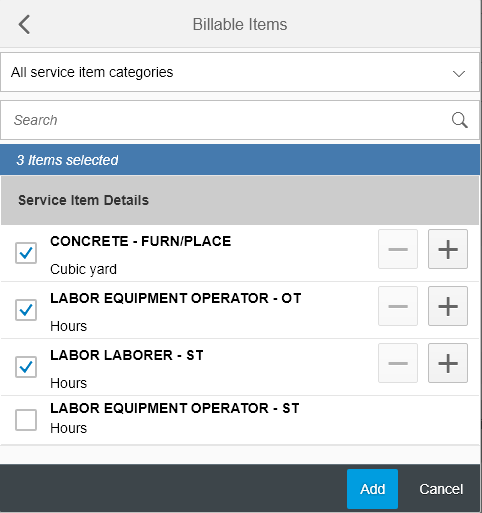 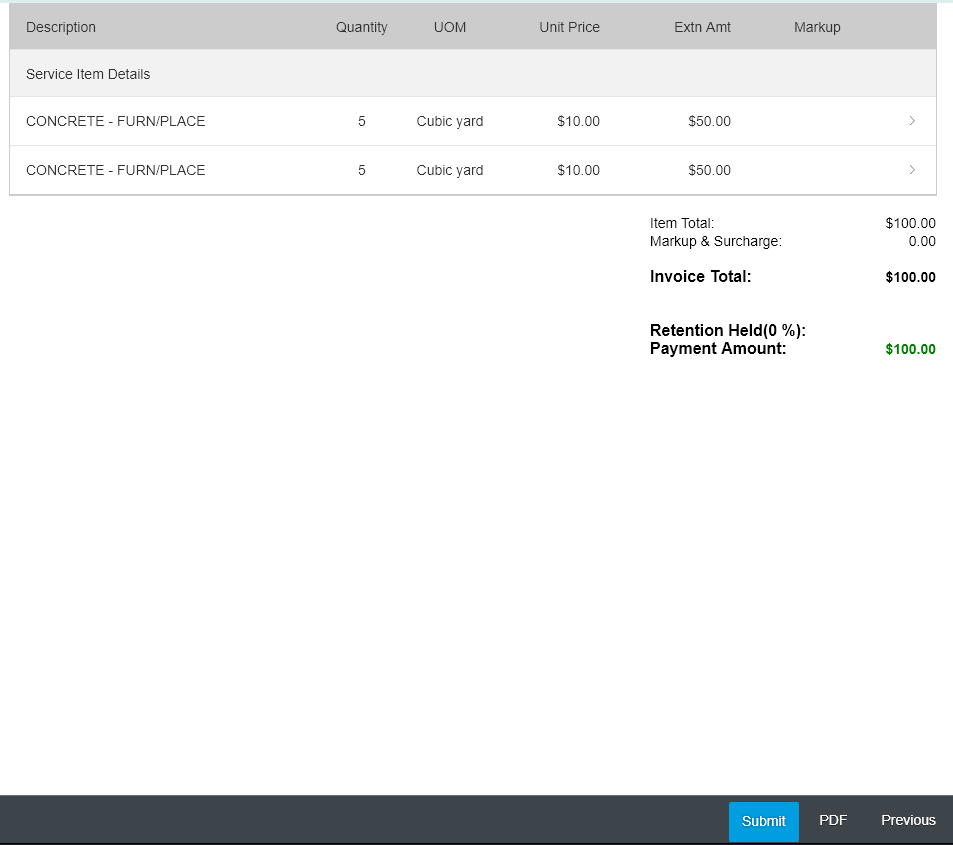 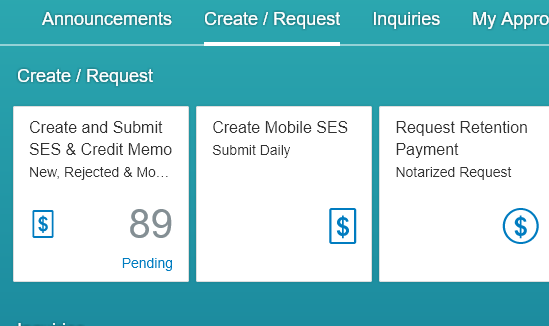 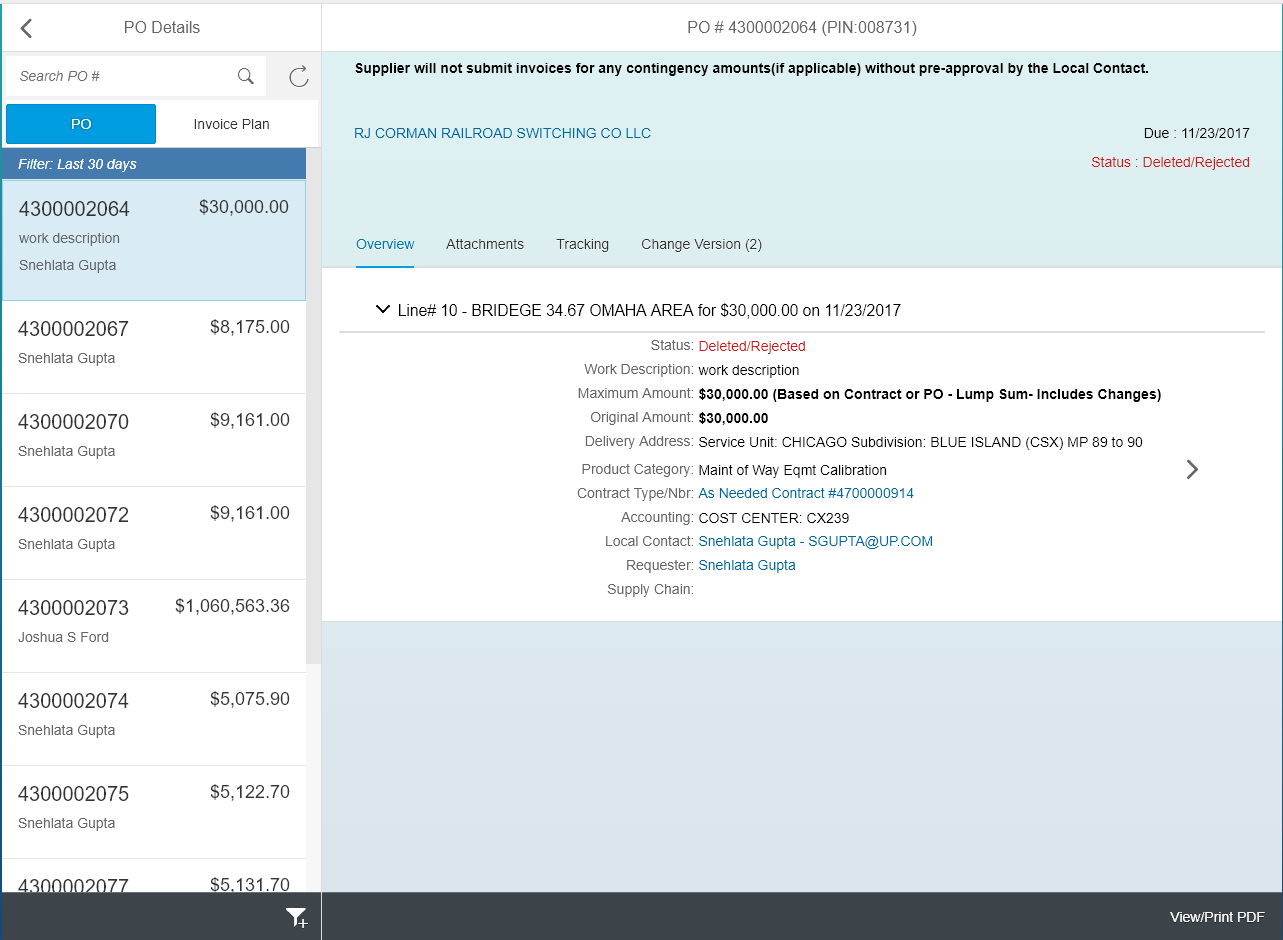 Searching POs, Contracts, SES
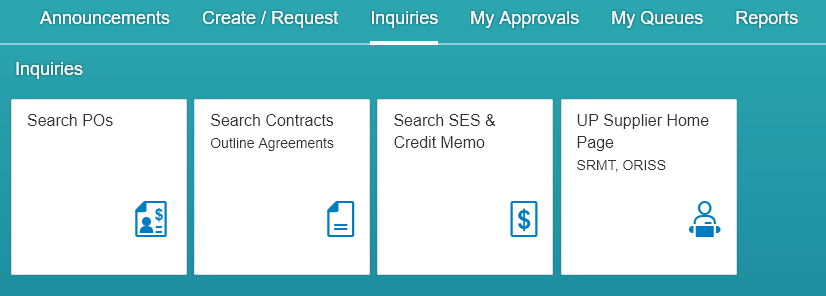 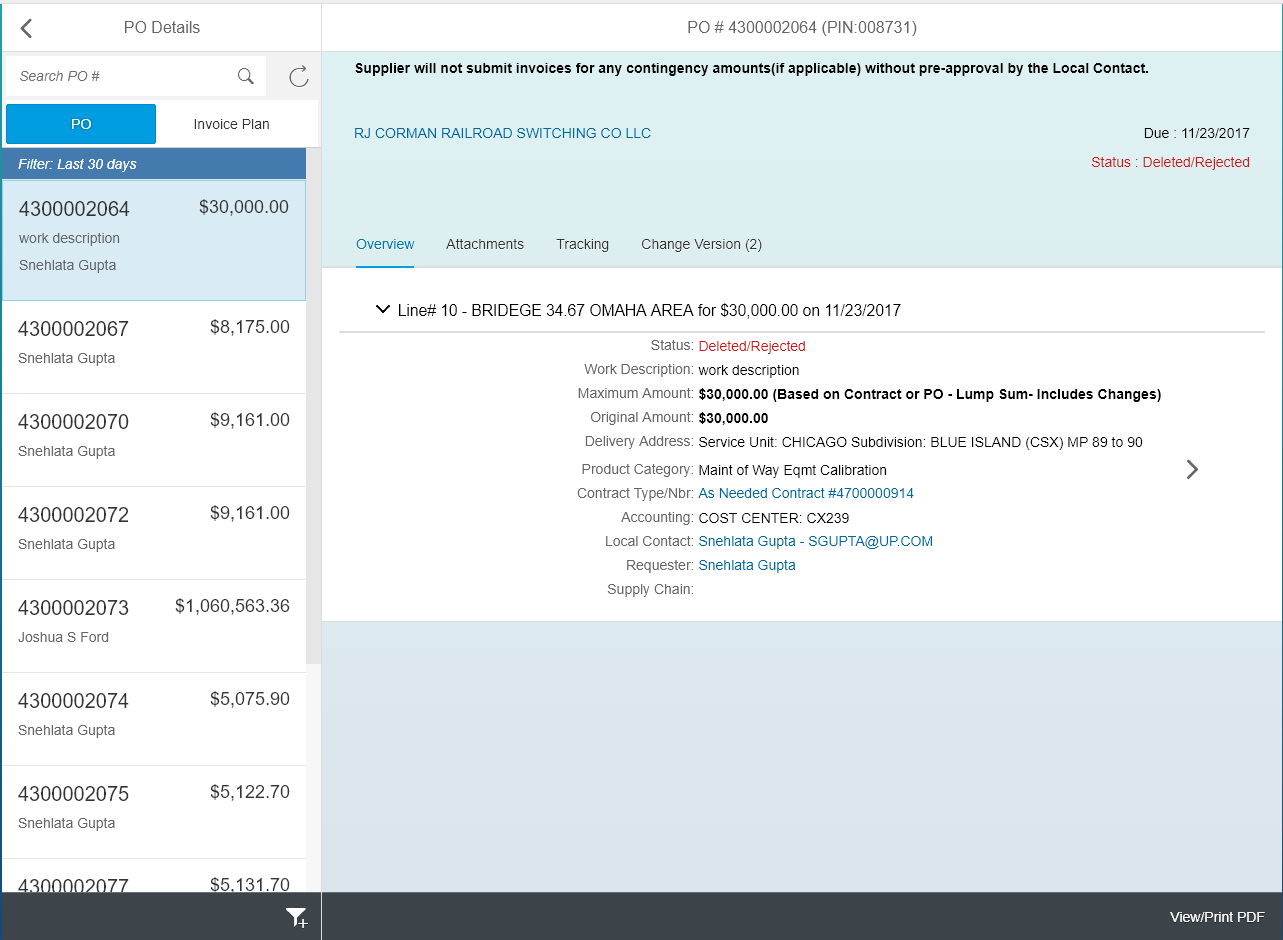 Reporting
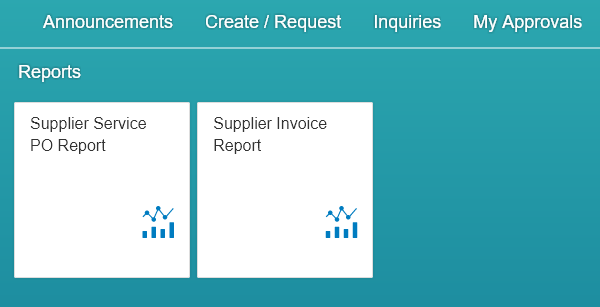 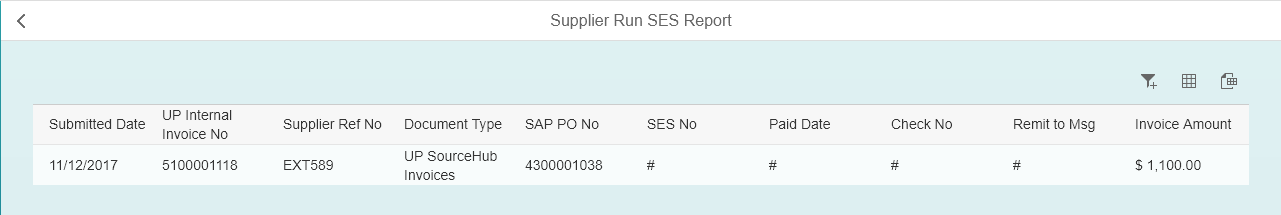